Chapter Name
Data Warehousing 
and Business Intelligence Solutions
2024-05-22
Tytuł rozdziału
Hurtownie danych i aplikacje 
Business Intelligence (BI)
2024-05-22
Traditional Databases and Data Analysis
The importance of data analysis has been steadily increasing from the early 1990s 
Organizations in all sectors are being required to improve their decision-making processes in order to maintain their competitive advantage. 
Traditional database systems do not satisfy the requirements of data analysis. 
They are designed and tuned to support the daily operations of an organization, and their primary concern is to ensure fast, concurrent access to data. 
This requires transaction processing and concurrency control capabilities, as well as recovery techniques that guarantee data consistency. 
These systems are known as operational databases or online transaction processing (OLTP) systems. 
The OLTP paradigm is focused on transactions.
2024-05-22
Bazy tradycyjne w kontekście analizy danych
Znaczenie analizy danych stale rośnie począwszy od wczesnych lat 1990-tych. 
Organizacje we wszystkich sektorach muszą ulepszać swoje procesy decyzyjne, aby utrzymać swoją pozycję i sprostać wymogom konkurencji. 
Tradycyjne systemy baz danych nie odpowiadają wymogom związanym z analizą danych. 
Zostały one zaprojektowane i przystosowane (dostrojone) tak, aby wspierać codzienne operacje w firmach i instytucjach, a ich podstawowym celem jest zapewnienie szybkiego, współbieżnego dostępu do danych. 
Wymaga się aby takie bazy miały rozwinięte funkcje przetwarzania transakcji oraz zarządzania współbieżnością, a także stosowały techniki odtwarzania zapewniające spójność danych. 
Tej klasy systemy są znane jako bazy operacyjne lub systemy przetwarzania transakcji on-line (online transaction processing - OLTP). 
Paradygmat OLTP jest zorientowany na przetwarzanie transakcji.
2024-05-22
OLAP – A New Paradigm Oriented to Analyze Data
Since OLTP systems must support heavy transaction loads, their design should prevent update anomalies, and thus, OLTP databases are highly normalized.  
Thus, they perform poorly when executing complex queries that need to join many relational tables together or to aggregate large volumes of data. 
Besides, typical operational databases contain detailed data and do not include historical data. 
The above needs called for a new paradigm specifically oriented to analyze the data in organizational databases to support decision making. 
This paradigm is called online analytical processing (OLAP). 
OLAP is focused on queries, in particular, analytical queries. 
OLAP-oriented databases should support a heavy query load.
2024-05-22
OLAP - nowy paradygmat zorientowany na analizę danych
Ze względu na to, że systemy OLTP przetwarzają duże ilości transakcji, muszą one zapewnić ochronę przed występowaniem efektów ubocznych przy aktualizowaniu danych, stąd bazy OLTP są w wysokim stopniu znormalizowane.  
Oznacza to, że systemy te są stosunkowo mało wydajne podczas wykonywania złożonych zapytań, gdzie wymaga się łączenia ze sobą wielu tabel (relacji) bądź agregowania dużych ilości danych. 
Ponadto typowe bazy operacyjne zawierają dane szczegółowe i nie dostarczają danych historycznych. 
Wymienione powody wskazują na potrzebę zastosowania nowego podejścia (paradygmatu) zorientowanego na analizę danych dla celów wspomagania procesu podejmowania decyzji. 
Podejście to jest określane jako przetwarzanie analityczne on-line (online analytical processing - OLAP). 
Przetwarzanie OLAP jest zorientowane na zapytania, w szczególności na zapytania analityczne. 
Bazy danych ukierunkowane na OLAP powinny być szczególnie wydajne w zakresie przetwarzania zapytań.
2024-05-22
The Need for Data Warehouses
Typical OLAP queries would ask, for example, for the total sales amount by product and by customer or for the most ordered products by customer. 
These kinds of queries involve aggregation, and thus, processing them will require, most of the time, traversing all the records in a database table. 
Indexing techniques aimed at OLTP are not efficient in this case: new indexing and query optimization techniques are required for OLAP. 
It is easy to see that normalization is not good for these queries, since it partitions the database into many tables. Reconstructing the data would require a high number of joins.
Therefore, the need for a different database model to support OLAP led to the notion of data warehouses, which 
are (usually) large repositories that consolidate data from different sources (internal and external to the organization), and 
follow the multidimensional data model.
2024-05-22
Potrzeba tworzenia hurtowni danych
Typowe zapytania OLAP mogą dotyczyć, na przykład, całkowitej wartości sprzedaży pokazanej dla poszczególnych produktów i klientów lub dla najczęściej zamawianych produktów w rozbiciu na klientów. 
Ten rodzaj zapytań obejmuje agregację, a zatem przetwarzanie w dużej mierze polega na przeglądaniu wszystkich rekordów w tabeli bazy danych. 
Techniki indeksowania przeznaczone dla systemów OLTP są tutaj niewystarczające; w przypadku OLAP zachodzi potrzeba zastosowania nowych technik indeksowania oraz optymalizacji zapytań. 
Łatwo zauważyć, że normalizacja nie jest korzystna dla takich zapytań, gdyż wiąże się ona z rozmieszczeniem bazy danych w wielu tabelach. Składanie danych w jedną całość wymagałoby dużej liczby operacji połączenia (join).
W konsekwencji wskazana potrzeba użycia odmiennego modelu bazy, który skutecznie wspierałby OLAP doprowadziła do pojawienia się hurtowni danych, które 
stanowią (zazwyczaj) duże repozytoria konsolidujące dane pochodzące z różnych źródeł (wewnętrznych lub zewnętrznych dla pewnej organizacji) oraz
są skonstruowane w oparciu o wielowymiarowy model danych.
The Concept of Data Warehousing
The concept of data warehousing has evolved out of the need for easy access to a structured store of quality data that can be used for decision making.
Organizations have vast amounts of data but have found it increasingly difficult to access it and make use of it.
Data warehouse
Client data
Product data
Demographic data
. . .
. . .
In-house data
External data
A data warehouse is a database for the specific purpose of data analysis. 
Data warehouses are constructed with use of database technology. 
Data could be obtained from several sources.
Data warehouses vs. operational databases:
Contain more data
Data is only for reading
Time is particularly respected.
Idea hurtowni danych
Koncepcja hurtowni danych pojawiła się wraz z potrzebą łatwego dostępu do odpowiednio zorganizowanego repozytorium danych dobrej jakości, które mogłoby posłużyć do celów wspomagania decyzji.
Firmy i instytucje dysponują ogromną ilością danych, jednak dostęp do tych danych oraz ich odpowiednie wykorzystanie stają się coraz większym wyzwaniem.
Hurtownia danych
Dane
o klientach
Dane
o produktach
Dane demograficzne
. . .
. . .
Dane własne
Dane zewnętrzne
Hurtownia danych to baza danych z przeznaczeniem do analizy. 
Hurtownie buduje się wykorzystując technologie baz danych. 
Dane mogą pochodzić z różnych źródeł.
Cechy odróżniające hurtownię od bazy operacyjnej
Znacznie większa objętość
Dane tylko do odczytu
Uwzględnianie czasu.
A Database Model to Support OLAP
Being dedicated analysis databases, data warehouses can be designed and optimized to efficiently support OLAP queries. 
In addition, data warehouses are also used to support other kinds of analysis tasks, like reporting, data mining, and statistical analysis.
OLAP is a method of organizing the large data stores, where data are well suited for analysis.
Data stored in relational databases are turned into meaningful, easy to navigate business information by creating a data cube.
Data warehouses and OLAP systems are based on the multidimensional model, which
views data in an n-dimensional space, usually called a data cube or a hypercube. 
A data cube is defined by dimensions and facts.
2024-05-22
Model bazy danych wspierający OLAP
Jako bazy dedykowane dla celów analitycznych, hurtownie danych można zaprojektować i zoptymalizować tak, aby skutecznie wspierały operacje OLAP. 
Warto dodać, że hurtownie danych mogą być także użyte do wspierania innych rodzajów analizy, takich jak: raportowanie, eksploracja danych czy analiza statystyczna.
2024-05-22
Data Cube
Let us consider a data cube, which can be used to analyze sales figures. Dimensions correspond to the various business perspectives and cube cells contain the measures to be analyzed.
The picture shows a three-dimensional cube for sales data with dimensions Product, Time, and Customer, and a measure Quantity.
A dimension level represents the granularity, or level of detail, at which measures are repre-sented for each dimension.
In the example, sales figures are aggregated to the levels Category, Quarter, and City, respectively.
28
24
14
18
25
33
23
25
Customer
(City)
Köln
20
33
24
14
12
Berlin
21
25
10
18
35
33
Lyon
35
Paris
18
35
10
21
18
23
14
Q1
30
14
11
27
30
17
measure
values
20
12
Q2
32
32
35
12
26
18
Time (Quarter)
33
10
Q3
dimensions
31
20
47
14
31
Q4
Produce
Seafood
Beverages
Condiments
Product (Category)
2024-05-22
Kostka danych
Rozważymy kostkę danych przeznaczoną do analizy wielkości sprzedaży. Wymiary odnoszą się do pewnych aspektów merytorycznych (biznesowych), a pojedyncze komórki w kostce zawierają miary, które mają być poddane analizie.
Rysunek przedstawia kostkę danych dotyczących sprzedaży mającą trzy wymiary: Product, Time  i Customer oraz miarę Quantity.
Poziom wymiaru określa ziarnistość (granularity) lub poziom szczegółowości, na jakim rozważa się miary w danym wymiarze.
W naszym przykładzie wielkości sprzedaży zostały zagregowane odpowiednio do poziomów: Category, Quarter oraz City.
28
24
14
18
25
33
23
25
Customer
(City)
Köln
20
33
24
14
12
Berlin
21
25
10
18
35
33
Lyon
35
Paris
18
35
10
21
18
23
14
Q1
30
14
11
27
30
17
wartości
miary
20
12
Q2
32
32
35
12
26
18
Time (Quarter)
33
10
Q3
wymiary
31
20
47
14
31
Q4
Produce
Seafood
Beverages
Condiments
Product (Category)
2024-05-22
Members and Attributes
Instances of a dimension are called members.
For example, Seafood and Beverages are members of the Product dimension at the Category level.
Dimensions also have associated attributes describing them. 
For example, the Product dimension could contain attributes such as ProductNumber and UnitPrice, which are not shown in the figure.
28
24
14
18
25
33
23
25
Customer
(City)
Köln
20
33
24
14
12
Berlin
21
25
10
18
35
33
Lyon
35
Paris
18
35
10
21
18
23
14
Q1
30
14
11
27
30
17
measure
values
20
12
Q2
32
32
35
12
26
18
Time (Quarter)
33
10
Q3
dimensions
31
20
47
14
31
Q4
Produce
Seafood
Beverages
Condiments
Product (Category)
2024-05-22
Uczestnicy wymiaru i atrybuty
Elementy występujące w ramach pewnego wymiaru nazywamy uczestnikami tego wymiaru.
Na przykład, Seafood oraz Beverages to uczestnicy wymiaru Product na poziomie Category.
Z wymiarami są ponadto związane atrybuty opisujące te wymiary. 
Na przykład wymiar Product może być opisywany przez atrybuty takie jak: ProductNumber oraz UnitPrice, których nie pokazano na rysunku.
28
24
14
18
25
33
23
25
Customer
(City)
Köln
20
33
24
14
12
Berlin
21
25
10
18
35
33
Lyon
35
Paris
18
35
10
21
18
23
14
Q1
30
14
11
27
30
17
wartości
miary
20
12
Q2
32
32
35
12
26
18
Time (Quarter)
33
10
Q3
wymiary
31
20
47
14
31
Q4
Produce
Seafood
Beverages
Condiments
Product (Category)
2024-05-22
Facts and Measures
The cells of a data cube, or facts, have associated numeric values called measures. 
These measures are used to evaluate quantitatively various aspects of the analysis at hand.
For example, each number shown in a cell of the data cube in our figure represents a measure Quantity, indicating the number of units sold (in thousands) by category, quarter, and customer’s city. 
A data cube typically contains several measures. 
For example, another measure, not shown in the figure, could be Amount, indicating the total sales amount.
Customer
(City)
Köln
28
24
14
18
Berlin
25
33
23
25
Lyon
20
33
24
14
12
21
25
10
18
35
Paris
33
35
18
35
10
21
18
Q1
23
14
measure
values
30
14
11
27
30
17
Q2
20
Time (Quarter)
12
32
32
35
12
26
18
Q3
dimensions
33
10
31
20
47
14
31
Q4
Produce
Seafood
Beverages
Condiments
Product (Category)
2024-05-22
Fakty i miary
Komórki kostki danych czyli fakty są powiązane z wartościami liczbowymi określanymi jako miary. 
Miary określają ilościowo różne aspekty prowadzonej analizy.
Na przykład każda z liczb pokazanych w komórkach kostki danych na naszym rysunku reprezentuje miarę Quantity, wskazując liczbę sprzedanych jednostek (w tysiącach) według kategorii towaru, kwartału oraz miasta odbiorcy. 
Kostka danych zwykle zawiera kilka miar. 
Inną przykładową miarą, nie pokazaną na rysunku, może być Amount, pokazująca całkowitą wartość sprzedaży.
Customer
(City)
Köln
28
24
14
18
Berlin
25
33
23
25
Lyon
20
33
24
14
12
21
25
10
18
35
Paris
33
35
18
35
10
21
18
Q1
23
14
wartości
miary
30
14
11
27
30
17
Q2
20
Time (Quarter)
12
32
32
35
12
26
18
Q3
wymiary
33
10
31
20
47
14
31
Q4
Produce
Seafood
Beverages
Condiments
Product (Category)
2024-05-22
Hierarchies   (1/3)
The granularity of a data cube is determined by the combination of the levels corresponding to each axis of the cube. 
In our example, the dimension levels are indicated between parentheses: Category for the Product dimension, Quarter for the Time dimension, and City for the Customer dimension.
In order to extract strategic knowledge from a cube, it is necessary to view its data at several levels of detail. 
In the current example, an analyst may want to see the sales figures at a finer granularity, such as at the month level, or at a coarser granularity, such as at the customer’s country level. 
Hierarchies allow this possibility by defining a sequence of mappings relating lower-level, detailed concepts to higher-level, more general concepts. 
Given two related levels in a hierarchy, the lower level is called the child and the higher level is called the parent. 
The hierarchical structure of a dimension is called the dimension schema, while a dimension instance comprises the members at all levels in a dimension.
2024-05-22
Hierarchie   (1/3)
Stopień rozdrobnienia kostki (granularity) wynika z aktualnej kombinacji poziomów przyjętych dla poszczególnych wymiarów. 
W naszym przykładzie, poziomy te podano w nawiasach: Category dla wymiaru Product, Quarter dla wymiaru Time oraz City dla wymiaru Customer.
W celu wydobycia z kostki strategicznej wiedzy, konieczne jest spojrzenie na dane na różnych poziomach szczegółowości. 
W prezentowanym przykładzie analityk może zechcieć obejrzeć liczby dotyczące sprzedaży w układzie większego rozdrobnienia, na przykład dla poszczególnych miesięcy lub mniejszego rozdrobnienia - na przykład na poziomie kraju klienta. 
Hierarchie umożliwiają to, definiując ciąg odwzorowań odnoszący bardziej szczegółowe pojęcia niższego poziomu do bardziej ogólnych pojęć wyższego poziomu. 
W przypadku dwóch powiązanych ze sobą poziomów w hierarchii, poziom niższy jest nazywany potomkiem (child), a poziom wyższy rodzicem (parent). 
Hierarchiczna struktura wymiaru jest nazywana schematem wymiaru, przy czym określony egzemplarz wymiaru (instance) obejmuje uczestników na wszystkich poziomach.
2024-05-22
Hierarchies   (2/3)
The figure shows the simplified hierarchies for our cube example.
In the Product dimension, products are grouped in categories. 
For the Time dimension, the lowest granularity is Day, which aggregates into Month, which in turn aggregates into Quarter, Semester, and Year. 
Similarly, for the Customer dimension, the lowest granularity is Customer, which aggregates into City, State, Country, and Continent. 
It is usual to represent the top of the hierarchy with a distinguished level called All.
Customer
Time
Product
All
All
All
Category
Year
Continent
Product
Semester
Country
Quarter
State
Month
City
Day
Customer
2024-05-22
Hierarchie   (2/3)
Rysunek pokazuje w uproszczeniu hierarchie występujące w przykładowej kostce.
W wymiarze Product, produkty są grupowane w kategorie. 
Dla wymiaru Time, największy stopień rozdrobnienia jest na poziomie Day, który jest agregowany do poziomu Month, i dalej do poziomów Quarter, Semester i Year. 
Analogicznie dla wymiaru Customer, największy stopień rozdrobnienia to Customer, a agregowanie następuje kolejno do poziomów City, State, Country  i Continent. 
Przydatnym okazuje się potraktowanie szczytu hierarchii jako specjalnego poziomu o nazwie All.
Customer
Time
Product
All
All
All
Category
Year
Continent
Product
Semester
Country
Quarter
State
Month
City
Day
Customer
2024-05-22
Hierarchies   (3/3)
At the instance level, the figure shows an example of the Product dimension.
Each product at the lowest level of the hierarchy can be mapped to a corresponding category.
All categories are grouped under a member called all, which is the only member of the distinguished level All.
This member is used for obtaining the aggregation of measures for the whole hierarchy, that is, for obtaining the total sales for all products.
All
all
Category
Beverages
…
Seafood
…
…
Ikura
Konbu
Chai
Chang
Product
2024-05-22
Hierarchie   (3/3)
Na poziomie egzemplarza, rysunek pokazuje przykład wymiaru Product.
Każdy produkt na najniższym poziomie hierarchii może zostać odniesiony do odpowiadającej mu kategorii.
Wszystkie kategorie są grupowane tak, aby złożyły się na uczestnika o nazwie all, który jako jedyny występuje na poziomie All.
Uczestnik ten jest potrzebny do uzyskania agregacji miar dla całej hierarchii, to znaczy uzyskania całkowitej wartości sprzedaży dla wszystkich produktów.
All
all
Category
Beverages
…
Seafood
…
…
Ikura
Konbu
Chai
Chang
Product
2024-05-22
Aggregating Measures
Each measure in a cube is associated with an aggregation function that combines several measure values into a single one. 
Aggregation of measures takes place when one changes the level of detail at which data in a cube are visualized. This is performed by traversing the hierarchies of the dimensions. 
For example, if we use the Customer hierarchy for changing the granularity of the data cube from City to Country, then the sales figures for all customers in the same country will be aggregated using, for example, the SUM operation. 
Similarly, total sales figures will result in a cube containing one cell with the total sum of the quantities of all products, that is, this corresponds to visualizing the cube at the All level of all dimension hierarchies.
2024-05-22
Agregowanie miar
Każda z miar występujących w kostce jest powiązana z pewną funkcją agregującą, która w ustalony sposób scala pewną liczbę wartości tej miary w jedną wartość. 
Agregowanie miar ma miejsce wówczas, kiedy zmieniamy poziom szczegółowości prezentowania danych w kostce. Następuje wtedy przemieszczanie się w hierarchiach określonych wymiarów. 
Na przykład, jeśli zmienimy poziom szczegółowości w ramach hierarchii Customer przechodząc od City do Country, to wartości sprzedaży dla wszystkich klientów w tym samym kraju zostaną poddane agregacji (scaleniu), na przykład, za pomocą operacji sumowania. 
Analogicznie operowanie liczbami odnoszącymi się do całościowej sprzedaży prowadzi do kostki składającej się z pojedynczej komórki i zawierającej ogólną sumę wartości sprzedaży wszystkich produktów. Odpowiada to prezentacji kostki na poziomie All dla wszystkich hierarchii wymiarów.
2024-05-22
Summarizability    (1/2)
Summarizability refers to the correct aggregation of cube measures along dimension hierarchies, in order to obtain consistent aggregation results. 
To ensure summarizability, a set of conditions may hold. 
Disjointness of instances 
The grouping of instances in a level with respect to their parent in the next level must result in disjoint subsets. 
For example, in the hierarchy of our example, a product cannot belong to two categories. If this were the case, each product sales would be counted twice, one for each category.
2024-05-22
Sumowalność     (1/2)
Termin sumowalność odnosi się do możliwości poprawnego agregowania miar kostki wzdłuż poszczególnych hierarchii wymiaru, tak, aby uzyskiwane wyniki agregacji zachowywały określoną spójność. 
Zapewnienie sumowalności wymaga spełnienia pewnych warunków. 
Rozłączność 
Grupowanie elementów na pewnym poziomie zgodnie z przynależnością do „rodzica” na poziomie nadrzędnym musi prowadzić do zbiorów rozłącznych. 
Na przykład dla hierarchii wymiaru Product pokazanej w rozważonym wcześniej przykładzie, żaden produkt nie może należeć do dwóch kategorii. Jeśliby się tak zdarzyło, wtedy wartość sprzedaży takiego produktu byłaby liczona podwójnie (osobno dla każdej kategorii).
2024-05-22
Summarizability    (2/2)
Completeness
All instances must be included in the hierarchy and each instance must be related to one parent in the next level. 
For example, the instances of the Time hierarchy must contain all days in the period of interest, and each day must be assigned to a month. 
If this condition were not satisfied, the aggregation of the results would be incorrect, since there would be dates for which sales will not be counted.
Correctness
It refers to the correct use of the aggregation functions. 
As explained next, measures can be of various types, and this determines the kind of aggregation function that can be applied to them.
2024-05-22
Sumowalność     (2/2)
Kompletność
Wszystkie wystąpienia produktów muszą być włączone do hierarchii a każde z nich musi być odniesione do (jednego) rodzica na poziome nadrzędnym. 
Na przykład wystąpienia w hierarchii Time muszą objąć wszystkie dni w interesującym nas okresie, a każdy dzień musi być przypisany do miesiąca. 
Gdyby ten warunek nie był spełniony, agregacja mogłaby okazać się błędna, gdyż mogłyby wystąpić takie daty, dla których sprzedaż nie została uwzględniona.
Poprawność
Pojęcie to odnosi się do właściwego użycia funkcji agregacji. 
W dalszej części zwrócimy uwagę na to, że miary mogą być różnych typów, co wyznacza rodzaj funkcji agregacji, jaka może być dla tych miar zastosowana.
2024-05-22
Additive, Semiadditive and Nonadditive Measures
According to the way in which they can be aggregated, measures can be classified as follows. 
Additive measures can be meaningfully summarized along all the dimensions, using addition. 
These are the most common type of measures. 
For example, the measure Quantity in our cube is additive: it can be summarized when the hierarchies in the Product, Time, and Customer dimensions are traversed.
Semiadditive measures can be meaningfully summarized using addition along some, but not all, dimensions. 
A typical example is that of inventory quantities, which cannot be meaningfully aggregated in the time dimension, for instance, by adding the inventory quantities for two different quarters. 
Nonadditive measures cannot be meaningfully summarized using addition across any dimension. 
Typical examples are item price, cost per unit, and exchange rate.
2024-05-22
Miary addytywne, semi-addytywne i nieaddytywne
Ze względu na możliwości agregowania, miary można podzielić na kilka grup. 
Miary addytywne mogą być w sensowny sposób agregowane wzdłuż wszystkich wymiarów za pomocą sumowania. 
Jest to najbardziej popularny typ miar. 
Na przykład miara Quantity w naszej kostce jest addytywna: może być ona sumowana w ramach hierarchii związanych z wymiarami Product, Time i Customer.
Miary semi-addytywne mogą być w sposób sensowny agregowane za pomocą dodawania  wzdłuż pewnych, ale nie wszystkich, wymiarów. 
Typowym przykładem są stany magazynowe, które nie mogą być z sensem agregowane w wymiarze czasu (nie miałoby sensu na przykład dodawanie stanów w dwóch różnych kwartałach). 
Miary nieaddytywne nie mogą być logicznie agregowane przy użyciu dodawania wzdłuż jakiegokolwiek wymiaru. 
Do typowych przykładów należą: cena produktu, koszty jednostkowe oraz kurs wymiany.
2024-05-22
Using OLAP Application (To Remember)
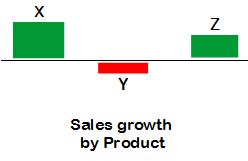 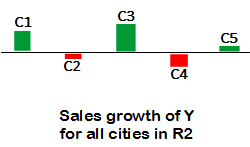 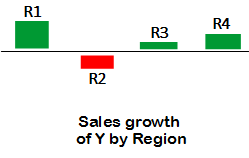 Using an OLAP tool the analyst can browse his data on multiple levels and dimensions in order to explain system’s behavior.
2024-05-22
Idea użycia aplikacji OLAP (przypomnienie)
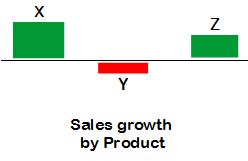 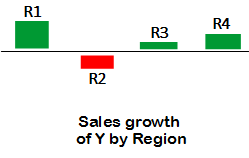 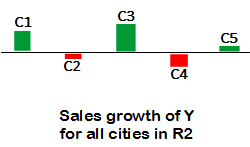 Wzrost sprzedaży produktu Y 
w wymiarze Klient na poziomie Miasto
ale tylko dla regionu R2
Wzrost sprzedaży produktu Y 
w wymiarze Klient na poziomie Region
Wzrost sprzedaży 
w wymiarze Produkt
Używając narzędzia OLAP analityk może przeglądać dane na wielu poziomach i w różnych wymiarach celem objaśniania zjawisk zachodzących w systemie.
2024-05-22
Illustrative Examples of OLAP Operations
A fundamental characteristic of the multidimensional model is that it allows one to view data from multiple perspectives and at several levels of detail. 
The OLAP operations allow these perspectives and levels of detail to be materialized by exploiting the dimensions and their hierarchies, thus providing an interactive data analysis environment.
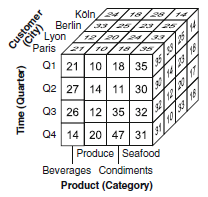 On the following slides we will consider a possible scenario that shows how an end user can operate over a data cube in order to analyze data in different ways.
Our user starts from a cube containing quarterly sales quantities (in thousands) by product categories and customer cities for the year 2012.
2024-05-22
Operacje OLAP na przykładach
Podstawową cechą modelu wielowymiarowego jest to, że daje on możliwość prezentowania (oglądania) danych w wielu perspektywach i na różnych poziomach szczegółowości. 
W praktyce jest to realizowane przez operacje OLAP, które pozwalają przemierzać wymiary wraz z ich hierarchiami, tworząc interaktywne środowisko analizy danych.
Na kolejnych slajdach rozważymy przykładowy scenariusz, demonstrując przy tym, jak użytkownik może operować na kostce uzyskując różnorakie możliwości analizowania danych.
Rozpoczynamy od kostki zawierającej dane kwartalne o ilości sprzedanych sztuk (w tys.) rozdzielone na kategorie produktów oraz miasta odbiorców. Przyjmujemy, że całość dotyczy 2012 roku.
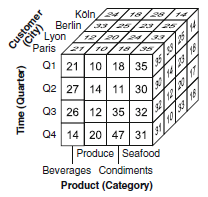 2024-05-22
Roll-up to the Country Level
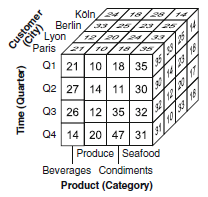 The user first wants to compute the sales quantities by country. 
For this, she applies a roll-up operation to the Country level along the Customer dimension. The result is shown in the figure on the right. 
While the original cube contained four values in the Customer dimension, one for each city, the new cube contains two values, each one corresponding to one country. 
The remaining dimensions are not affected. 
Thus, the values in cells pertaining to Paris and Lyon in a given quarter and category contribute to the aggregation of the corresponding values for France. 
The computation of the cells pertaining to Germany proceeds analogously.
Roll-up
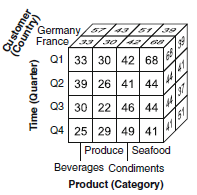 2024-05-22
Roll-up do poziomu Country
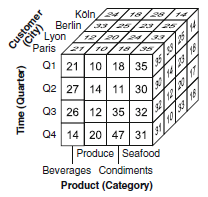 Użytkownik chciałby na początku wyznaczyć ilości sprzedanych sztuk dla każdego kraju. 
Do tego celu używa operacji roll-up do poziomu Country wzdłuż wymiaru Customer. Wynik pokazano na rysunku. 
O ile kostka wyjściowa w ramach wymiaru Customer zawierała cztery wartości miar, po jednej dla każdego miasta, to nowa kostka zawiera wzdłuż tego wymiaru dwie wartości – po jednej dla każdego kraju. 
Wszystkie inne wymiary pozostają bez zmian. 
A zatem wartości w komórkach związanych z Paris i Lyon dla danego kwartału i kategorii składają się na zagregowane wartości dla France. 
Obliczenie zagregowanych wartości dla Germany odbywa się w analogiczny sposób.
Roll-up
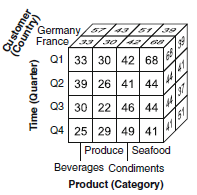 2024-05-22
Drill-down to the Month Level
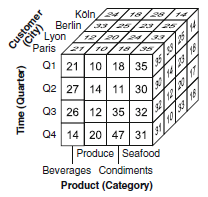 Our user then notices that sales of the category Seafood in France are significantly higher in the first quarter compared to the other ones. 
Thus, she first takes the cube back to the City aggregation level and then applies a drill-down along the Time dimension to the Month level to find out whether this high value occurred during a particular month. The result is shown in the figure.
In this way, she discovers that, for some reason yet unknown, sales in January soared both in Paris and in Lyon.
Drill_down
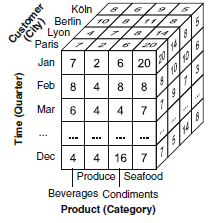 2024-05-22
Drill-down do poziomu Month
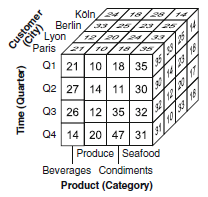 Nasz użytkownik zauważa dalej, że wielkości sprzedaży w kategorii Seafood dla France są znacząco wyższe w pierwszym kwartale, niż w pozostałych trzech kwartałach. 
W tej sytuacji użytkownik powraca do agregacji na poziomie City a następnie wzdłuż wymiaru Time wykonuje operację drill-down do poziomu Month, w celu ustalenia, czy zauważone wyższe wartości pojawiły się w jakimś konkretnym miesiącu. Wynik pokazano rysunku.
Widać, że z pewnych, na razie nieznanych, powodów sprzedaż w miesiącu January jest wyższa zarówno dla Paris jak i Lyon.
Drill_down
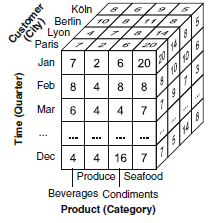 2024-05-22
Sort Product by Name
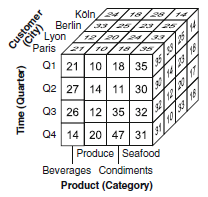 Our user now wants to explore alternative visualizations of the cube to better understand the data contained in it. 
For this, she sorts the products by name.
Sort
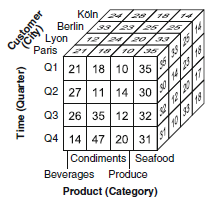 2024-05-22
Operacja Sort – sortowanie nazw w wymiarze Product
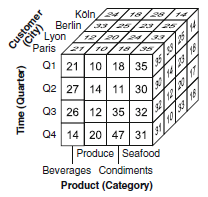 Użytkownik może potrzebować nowych możliwości w zakresie wizualizowania kostki, które pozwoliłyby lepiej poznać zawarte tam dane. 
W tym celu może posortować nazwy prezentowane w wymiarze Product, co ilustruje rysunek.
Sort
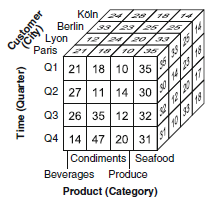 2024-05-22
Pivot
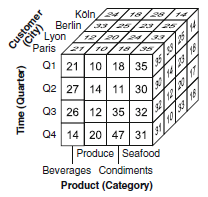 Then, she wants to see the cube with the Time dimension on the x-axis. 
Therefore, she takes the original cube and rotates the axes of the cube without changing granularities. 
This is called pivoting.
Pivot
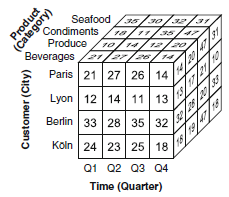 2024-05-22
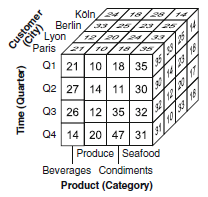 Pivot
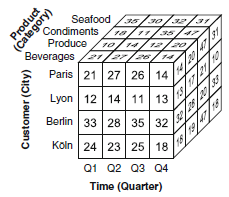 2024-05-22
Slice on City = ’Paris’
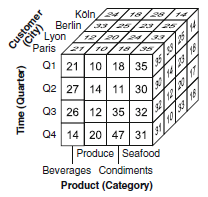 Continuing her browsing of the original cube, the user then wants to visualize the data only for Paris. 
For this, she applies a slice operation that results in the data view depicted in the bottom of the figure. 
Here, she obtained a two dimensional matrix, where each column represents the evolution of the sales quantity by category and quarter, that is, a collection of time series.
Slice
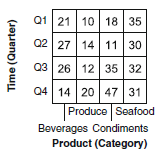 2024-05-22
Slice dla City = ’Paris’
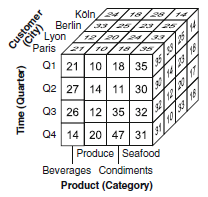 Kolejny raz wychodząc od oryginalnej kostki, użytkownik chciałby uzyskać wizualizację danych tylko dla Paryża. 
W tym celu wykonuje on operację slice (przekrój), która prowadzi do widoku danych pokazanego w dolnej części rysunku. 
Wynikiem jest macierz dwuwymiarowa, w której każda kolumna pokazuje przebieg sprzedaży danej kategorii produktów w kolejnych kwartałach. Uzyskana macierz może być zatem traktowana jako zbiór szeregów czasowych.
Slice
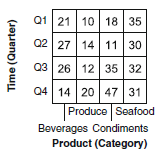 2024-05-22
Dice on City = ’Paris’ or ’Lyon’ and Quarter = ’Q1’ or ’Q2’
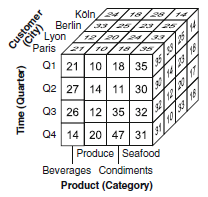 As her next operation, our user goes back to the original cube and builds a subcube, with the same dimensionality, but only containing sales figures for the first two quarters and for the cities Lyon and Paris. 
This is done with a dice operation.
Dice
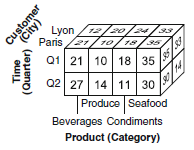 2024-05-22
Dice dla City = ’Paris’ lub ’Lyon’ i  Quarter = ’Q1’ lub ’Q2’
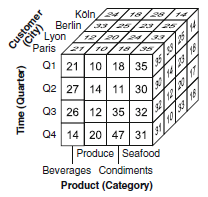 W celu zaprezentowania kolejnej operacji zakładamy, że użytkownik ponownie wraca do początkowej postaci kostki oraz tworzy podkostkę (subcube) z takim samym układem wymiarów, ale obejmującą dane tylko dla pierwszych dwóch kwartałów i tylko dla miast we Francji (Lyon i Paris). 
Realizuje to operacja dice (plasterkowanie), w sposób pokazany na rysunku.
Dice
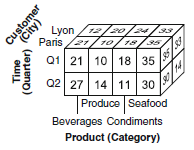 2024-05-22
Data Warehouse Characteristics    (1/3)
A data warehouse is a repository of integrated data obtained from several sources for the specific purpose of multidimensional data analysis. 
More technically, a data warehouse is defined as a collection of subject-oriented, integrated, nonvolatile, and time-varying data to support management decisions.
Subject oriented means that data warehouses focus on the analytical needs of different areas of an organization. 
These areas vary depending on the kind of activities performed by the organization. 
For example, in the case of a retail company, the analysis may focus on product sales or inventory management. 
 In operational databases, on the contrary, the focus is on specific functions that applications must perform, for example, registering sales of products or inventory replenishment.
2024-05-22
Cechy hurtowni danych    (1/3)
Hurtownia danych to repozytorium zintegrowanych danych pochodzących z pewnej liczby źródeł i przeznaczonych do analizy (z reguły analizy wielowymiarowej). 
W bardziej technicznym ujęciu, hurtownię definiuje się jako zbiór danych, które są: zorientowane na konkretną dziedzinę, zintegrowane, nienaruszalne oraz zmienne w czasie. Przeznaczeniem tych danych jest wspomaganie procesu podejmowania decyzji.
Zorientowanie na konkretną dziedzinę oznacza, że hurtownia koncentruje się na potrzebach, jakie poszczególne obszary działania firmy mają w zakresie analizy danych. 
Obszary te mogą być różne w zależności od zakresu działalności konkretnej organizacji. 
Na przykład, w przypadku firmy handlowej, analiza może skupiać się na sprzedaży produktów oraz zarządzaniu zapasami. 
 Inaczej jest w przypadku baz operacyjnych, gdzie nacisk kładzie się na konkretne zadania, które musi realizować aplikacja, jak, na przykład, rejestrowanie sprzedaży bądź uzupełnianie zapasów.
2024-05-22
Data Warehouse Characteristics    (2/3)
Integrated means that data obtained from several operational and external systems must be joined together, 
which implies solving problems due to differences in data definition and content, such as differences in data format and data codification, synonyms (fields with different names but the same data), homonyms (fields with the same name but different meanings), multiplicity of occurrences of data, and many others. 
In operational databases these problems are typically solved in the design phase.
Nonvolatile means that durability of data is ensured by disallowing data modification and removal 
This expands the scope of the data to a longer period of time than operational systems usually offer. 
A data warehouse gathers data encompassing several years, typically 5–10 years or beyond, while data in operational databases is often kept for only a short period of time, for example, from 2 to 6 months, as required for daily operations, and it may be overwritten when necessary.
2024-05-22
Cechy hurtowni danych    (2/3)
Zintegrowanie oznacza, że dane pozyskane z pewnej liczby baz operacyjnych oraz systemów zewnętrznych muszą zostać połączone 
Wymaga to rozwiązania problemów wynikających z (i) różnic w strukturze i zawartości danych, takich jak odmienność formatów i sposobów kodowania, (ii) występowania synonimów (pól o różnych nazwach ale zawierających te same dane), (iii) występowania homonimów (pól o tej samej nazwie lecz różnym znaczeniu) oraz wielu innych zjawisk.
W bazach operacyjnych kwestie te są zwykle rozwiązywane na etapie projektowania.
Nienaruszalność oznacza, że zapewniony jest długotrwały dostęp do danych, dzięki uniemożliwieniu ich modyfikowania i usuwania
Dane są dostępne w okresie dłuższym, niż ten, jaki zwykle oferują bazy operacyjne. 
Hurtownia danych gromadzi dane obejmujące lata, zwykle 5-10 lat lub więcej, podczas gdy dane w bazach operacyjnych są często przechowywane tylko przez krótki okres czasu, na przykład , od 2-ch do 3-ch miesięcy, w zależności od tego, jak długo są niezbędne w codziennych operacjach, a później mogą zostać nadpisane, jeśli tylko zaistnieje taka konieczność.
2024-05-22
Data Warehouse Characteristics    (3/3)
Time varying indicates the possibility of retaining different values for the same information, as well as the time when changes to these values occurred. 
For example, a data warehouse in a bank might store information about the average monthly balance of clients’ accounts for a period covering several years. 
In contrast, an operational database may not have explicit temporal support, since sometimes it is not necessary for day-to-day operations and it is also difficult to implement.
2024-05-22
Cechy hurtowni danych    (3/3)
Zmienność w czasie wskazuje na możliwość zachowania zmieniających się wartości opisujących pewne zjawisko wraz z momentem czasowym, w którym te zmiany następują. 
Na przykład, hurtownia danych pewnego banku może gromadzić informacje dotyczące miesięcznego średniego stanu kont klientów za okres obejmujący kilka lat. 
Z kolei baza operacyjna może nie mieć tak rozumianego wsparcia czasowego, gdyż niekiedy nie jest ono niezbędne do prowadzenia operacji bieżących, a jednocześnie jest trudniejsze do zaimplementowania.
2024-05-22
Data Warehouse and Data Mart
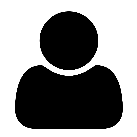 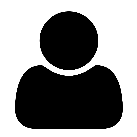 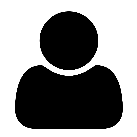 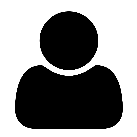 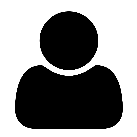 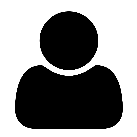 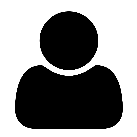 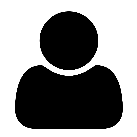 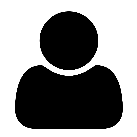 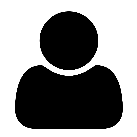 Users
Data_mart_n
Data marts
Data_mart_1
Data_mart_2
. . .
Data warehouse
Global data warehouse
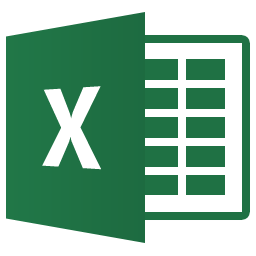 Data sources
Hurtownia danych i składnica danych
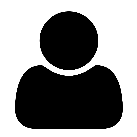 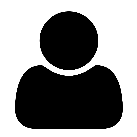 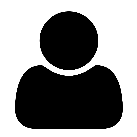 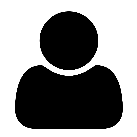 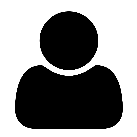 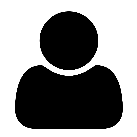 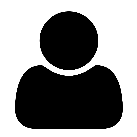 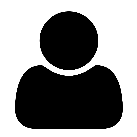 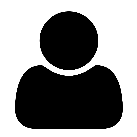 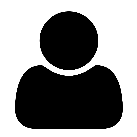 Użytkownicy
Składnica n
Hurtownie tematyczne
Składnica 1
Składnica 2
. . .
Hurtownia danych
Hurtownia globalna
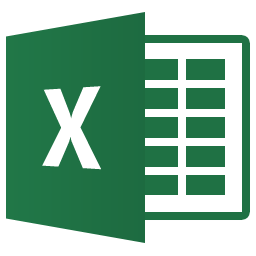 Dane źródłowe
Comparison Between Operational Databases and Data Warehouses
2024-05-22
Zestawienie cech baz operacyjnych i hurtowni danych
2024-05-22
Data Warehouse Architecture
A general data warehouse architecture consists of several tiers:
The back-end tier is composed of extraction, transformation, and loading (ETL) tools, used to feed data into the data warehouse from operational databases and other data sources, which can be internal or external from the organization, and a data staging area, which is an intermediate database where all the data integration and transformation processes are run prior to the loading of the data into the data warehouse.
The data warehouse tier is composed of an enterprise data warehouse and/or several data marts and a metadata repository storing information about the data warehouse and its contents.
The OLAP tier is composed of an OLAP server, which provides a multidimensional view of the data, regardless of the actual way in which data are stored in the underlying system.
 The front-end tier is used for data analysis and visualization. It contains client tools such as OLAP tools, reporting tools, statistical tools, and data mining tools.
2024-05-22
Architektura hurtowni danych
W architekturze hurtowni danych można wyróżnić kilka warstw, do których należą:
Warstwa back-end na którą składają się narzędzia ETL (Extraction, Transformation and Loading) pomagające dostarczyć do hurtowni danych pochodzących z baz operacyjnych oraz innych wewnętrznych bądź zewnętrznych źródeł danych. Istotnym elementem tej warstwy jest strefa gotowości danych (data staging area) stanowiąca rodzaj bazy pośredniej, gdzie dane są poddawane procesom integracji i transformacji zanim zostaną załadowane do hurtowni.
Warstwa hurtowni danych składa się z hurtowni globalnej (enterprise data warehouse) i/lub kilku składnic danych (data marts), a także repozytorium metadanych gdzie jest przechowywana informacja o hurtowni i jej zawartości.
Warstwę OLAP tworzy serwer OLAP, zapewniający wielowymiarowy wgląd w dane, niezależnie od rzeczywistego sposobu przechowywania tych danych w systemie.
 Warstwa front-end stanowi warstwę analizy i wizualizacji danych. Obejmuje ona narzędzia klienta umożliwiające: analizę OLAP, raportowanie, analizę statystyczną oraz zastosowanie technik data mining.
2024-05-22
Typical Data Warehouse Architecture
Internal sources
Data staging
Metadata
OLAP tools
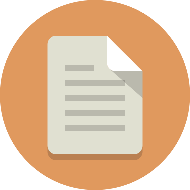 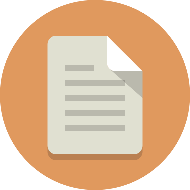 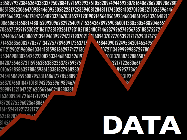 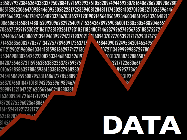 OLAP server
Reporting tools
Enterprise data warehouse
ETL process
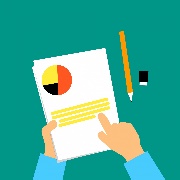 Operational databases
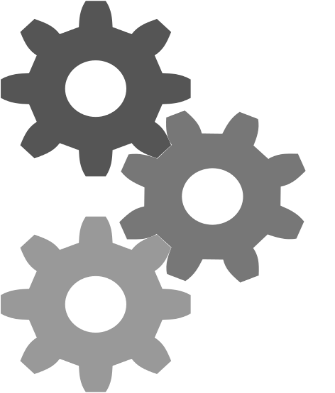 Statistical tools
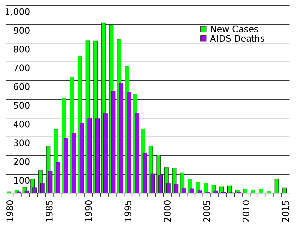 Data marts
External sources
Data mining tools
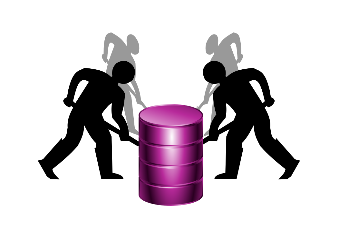 OLAP tier
Back-end tier
Front-end tier
Data sources
Data warehouse tier
Typowa architektura systemu hurtowni danych
Źródła własne
Data staging
Metadane
Narzędzia OLAP
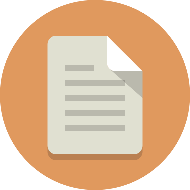 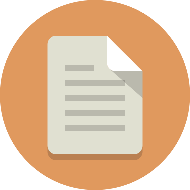 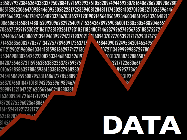 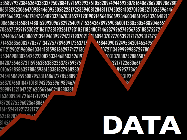 Serwer OLAP
Narzędzia raportujące
Proces ETL
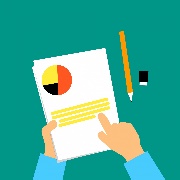 Hurtownia globalna
Bazy operacyjne
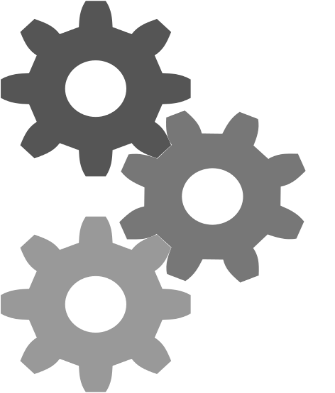 Narzędzia statystyczne
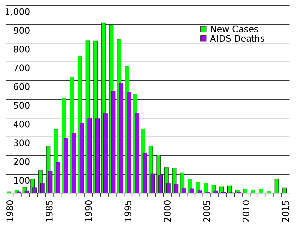 Składnice danych
Źródła zewnętrzne
Narzędzia data mining
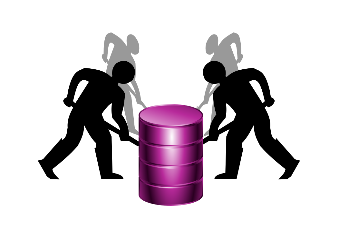 Warstwa OLAP
Warstwa back-end
Warstwa front-end
Źródła danych
Warstwa hurtowni
Data Warehouse Design
Like in operational databases, there are two major methods for the design of data warehouses and data marts. 
In the top-down approach, 
the requirements of users at different organizational levels are merged before the design process starts, and 
one schema for the entire data warehouse is built, from which data marts can be obtained. 
In the bottom-up approach, 
a schema is built for each data mart, according to the requirements of the users of each business area. 
The data mart schemas produced are then merged in a global warehouse schema.
2024-05-22
Strategie projektowania hurtowni danych
Podobnie jak w przypadku baz operacyjnych, można wskazać na dwie podstawowe strategie projektowania hurtowni danych i składnic danych. 
W podejściu zstępującym (top-down), 
wymagania użytkowników z różnych obszarów i szczebli organizacji są zbierane w jedną spójną całość, zanim zacznie się projektowanie, a następnie
dla całej hurtowni danych jest konstruowany jeden schemat z którego można będzie wyodrębnić składnice danych. 
W podejściu wstępującym (bottom-up), 
schemat jest konstruowany dla każdej składnicy danych, zgodnie z wymaganiami użytkowników reprezentujących poszczególne obszary merytoryczne. 
Otrzymane schematy składnic są następnie scalane celem uzyskania schematu hurtowni globalnej.
2024-05-22
Phases in Data Warehouse Design
One possible strategy is to use a model-based approach for data warehouse design, which follows the traditional phases for designing operational databases, as shown in the figure:
Logical design
Requirement specification
Conceptual design
Physical design
In fact there are important differences between the design phases for databases and data warehouses, arising from their different nature.
Although, for simplicity, the phases in our figure are depicted consecutively, actually there are multiple interactions between them. 
The phases in figure may be applied to define either the schema of the overall schema of the organizational data warehouse or the schemas of individual data marts.
2024-05-22
Etapy opracowania hurtowni danych
Jedną z możliwych strategii jest zastosowanie podejścia opartego na modelowaniu, które nawiązuje do tradycyjnego postępowania stosowanego przy konstruowaniu baz operacyjnych.
Opracowanie modelu fizycznego
Specyfikacja wymagań
Opracowanie modelu logicznego
Opracowanie modelu konceptualnego
W rzeczywistości występują istotne różnice pomiędzy operacjami związanymi z opracowaniem baz danych a opracowaniem hurtowni wynikające z odrębnej natury tych systemów.
Dla zachowania prostoty, etapy opracowania na naszym rysunku zostały przedstawione w układzie sekwencyjnym. Warto jednak pamiętać, że w praktyce wzajemne powiązania pomiędzy nimi mogą okazać się znacznie bardziej rozbudowane. 
Pokazany tutaj proces może mieć zastosowanie zarówno w odniesieniu do opracowania globalnej hurtowni dla całej organizacji, jak też opracowania odrębnych składnic danych.
2024-05-22
Conceptual Modeling of Data Warehouses
The conventional database design process includes the creation of database schemas at three different levels: conceptual, logical, and physical.
A conceptual schema is a concise description of the users’ data requirements without taking into account implementation details.
The advantages of using conceptual models for designing databases are well known.
Conceptual models facilitate communication between users and designers since they do not require knowledge about specific features of the underlying implementation platform. 
Schemas developed using conceptual models can be mapped to various logical models, such as relational, object-relational, or object-oriented models, thus simplifying responses to changes in the technology used. 
Conceptual models facilitate the database maintenance and evolution, since they focus on users’ requirements; as a consequence, they provide better support for subsequent changes in the logical and physical schemas.
2024-05-22
Modelowanie konceptualne hurtowni danych
Typowy proces opracowania bazy danych zakłada konstruowanie modeli (schematów) na trzech różnych poziomach: konceptualnym, logicznym oraz fizycznym.
Schemat konceptualny stanowi zwięzły opis wymagań odnośnie danych użytkowników bez zajmowania się szczegółami implementacji.
Zalety używania modeli konceptualnych w procesie opracowania baz są powszechnie znane.
Modele konceptualne ułatwiają komunikację pomiędzy użytkownikami i konstruktorami gdyż nie wymagają one wiedzy w zakresie specyfiki przyszłej platformy realizacji. 
Schematy opracowane przy użyciu modeli konceptualnych można odwzorować na różne modele logiczne, takie jak: model relacyjny, obiektowo-relacyjny lub obiektowy, co ułatwia reagowanie na zmiany w zastosowanej technologii. 
Modele konceptualne ułatwiają utrzymanie oraz rozwijanie bazy, ponieważ koncentrują się na wymaganiach użytkownika; w konsekwencji zapewniają one lepsze wsparcie dla przyszłych zmian w schematach logicznych i fizycznych.
2024-05-22
Logical Modeling of Data Warehouses
One possible logical (relational) representation of the multidimensional model is based on the star schema, where there is one central fact table, and a set of dimension tables, one for each dimension.
Product
Store
ProductKey
An example is given in figure, where the fact table is depicted in gray and the dimension tables are depicted in white. 
The fact table contains the foreign keys of the related dimension tables, namely, ProductKey, StoreKey, PromotionKey, and TimeKey, and the measures, namely, Amount and Quantity.
 As shown in the figure, referential integrity constraints are specified between the fact table and each of the dimension tables.
StoreKey
ProductNumber
Sales
StoreNumber
ProductName
StoreName
Description
StoreAddress
Size
CityName
PromotionKey
ProductKey
TimeKey
CityPopulation
CathegoryName
PromotionDescr
StoreKey
Date
CityArea
CathegoryName
DiscountPerc
PromotionKey
Event
StateName
CathegoryName
Type
TimeKey
WeekDayFlag
. . .
StatePopulation
StartDate
Amount
WeekendFlag
StateArea
EndDate
Quantity
Season
StateArea
Promotion
Time
. . .
. . .
. . .
2024-05-22
Modelowanie logiczne hurtowni danych
Jedną z możliwych logicznych (relacyjnych) reprezentacji modelu wielowymiarowego jest schemat gwiazdy, w którym występuje jedna, centralna, tabela faktów oraz pewna liczba tabel wymiarów – po jednej dla każdego wymiaru.
Product
Store
ProductKey
Przykład pokazano na rysunku, gdzie tabela faktów ma kolor szary, a tabele wymiarów mają kolor biały. 
Tabela faktów zawiera klucze obce zapewniające powiązania z tabelami wymiarów, takie jak: ProductKey, StoreKey, PromotionKey oraz TimeKey. Ponadto tabela faktów zawiera miary: Amount and Quantity.
Jak pokazano na rysunku, ograniczenia integralnościowe występują pomiędzy tabelą faktów i każdą z tabel wymiarów.
StoreKey
ProductNumber
Sales
StoreNumber
ProductName
StoreName
Description
StoreAddress
Size
CityName
PromotionKey
ProductKey
TimeKey
CityPopulation
CathegoryName
PromotionDescr
StoreKey
Date
CityArea
CathegoryName
DiscountPerc
PromotionKey
Event
StateName
CathegoryName
Type
TimeKey
WeekDayFlag
. . .
StatePopulation
StartDate
Amount
WeekendFlag
StateArea
EndDate
Quantity
Season
StateArea
Promotion
Time
. . .
. . .
. . .
2024-05-22
Physical Modeling of Data Warehouses
The physical design of data warehouses is crucial to ensure adequate query response time. 
There are typically three common techniques for improving performance in data warehouse systems: materialized views, indexing, and partitioning. 
A materialized view is a view that is physically stored in a database, which enhances query performance by precalculating costly operations such as joins and aggregations. 
With respect to indexing, traditional techniques used in OLTP systems are not appropriate for multidimensional data. Thus, alternative indexing mechanisms are used in data warehouses, typically bitmap and join indexes.
A bitmap index is a special kind of database index that uses bitmaps. They are particularly useful for columns with a low number of distinct values.
Join indexes materialize a relational join between two tables by keeping pairs of row identifiers that participate in the join.
Finally, partitioning or fragmentation divides the contents of a relation into several files, typically based on a range of values of an attribute.
2024-05-22
Model fizyczny hurtowni danych
Projekt fizyczny hurtowni jest kluczowy dla zapewnienia zadowalającego czasu odpowiedzi. 
Trzy popularne techniki mające poprawić wydajność systemów hurtowni danych to: widoki zmaterializowane (materialized views), indeksy oraz partycjonowanie. 
Widok zmaterializowany to widok fizycznie przechowywany w bazie, który poprawia wykonywanie zapytań, dzięki pre-kalkulacji (wcześniejszemu wykonaniu) kosztownych operacji takich jak połączenia i agregacje. 
Jeśli chodzi o indeksowanie, to tradycyjne techniki stosowane w systemach OLTP nie są odpowiednie dla danych wielowymiarowych. Stąd w hurtowniach danych stosuje się alternatywne sposoby indeksowania, którymi zwykle są: indeksy bitmapowe i indeksy połączeń.
Indeks bitmapowy to specjalny rodzaj indeksu w bazie danych, wykorzystujący mapy bitowe. Indeksy te są szczególnie przydatne w przypadku kolumn z małą liczbą unikalnych wartości.
Indeksy połączeń (join indexes) materializują pewne połączenie relacyjne pomiędzy dwiema tabelami, przechowując pary identyfikatorów wierszy uczestniczących w tym połączeniu.
I na koniec, partycjonowanie lub fragmentacja dzieli zawartość pewnej relacji (tabeli) na kilka plików, kierując się zazwyczaj zakresem wartości pewnego atrybutu.
Evolution of DSS into Business Intelligence
In the early days of Decision Support Systems, manager let their staff do some supportive analysis by using DSS tools.
As PC technology advanced, a new generation of managers evolved – one that was comfortable with computing and knew that technology can directly help make intelligent business decision faster.
New tools such as OLAP, data warehousing, data mining and intelligent systems, delivered via Web technology added promised capabilities and easy access to tools, models and data for computer-aided decision making. 
These tools started to appear under the names Business Intelligence (BI) and business analytics in the mid-1990s.
Next we will try to relate the DSS, data warehouses and Business Intelligence concepts.
2024-05-22
Ewolucja systemów wspomagania decyzji w stronę Business Intelligence
We wczesnej fazie rozwoju systemów wspomagania decyzji kierownictwo dopuszczało, aby personel prowadził pewne analizy wspomagające przy pomocy narzędzi DSS.
Wraz z pojawieniem się komputerów osobistych, wyłoniła się nowa generacja kadry zarządzającej – przychylnie nastawiona do obliczeń oraz rozumiejąca, że ta technika może bezpośrednio pomóc w szybszym podejmowaniu inteligentnych decyzji.
Nowe narzędzia takie jak OLAP, hurtownie danych, eksploracja danych (data mining) czy systemy inteligentne dostarczane za pośrednictwem sieci Web zagwarantowały odpowiednie możliwości oraz zapewniły łatwy dostęp do operacji, modeli i danych z przeznaczeniem dla komputerowo-wspomaganego podejmowania decyzji. 
W połowie lat 90-ch XX w. narzędzia te zaczęły występować pod nazwami Business Intelligence (BI) oraz analityka biznesowa.
Na kolejnym slajdzie podejmiemy próbę wzajemnego odniesienia pojęć: system DSS, hurtownia danych oraz Business Intelligence.
2024-05-22
Business Intelligence, Decision Support Systems and Data Warehousing
Business intelligence comprises a collection of methodologies, processes, architectures, and technologies that transform raw data into meaningful and useful information for decision making. 
Business intelligence and decision-support systems provide assistance to managers at various organizational levels for analyzing strategic information. 
These systems collect vast amounts of data and reduce them to a form that can be used to analyze organizational behavior. 
This data transformation comprises a set of tasks that take the data from the sources and, through extraction, transformation, integration, and cleansing processes, store the data in a common repository called a data warehouse. 
Data warehouses have been developed and deployed as an integral part of decision support systems to provide an infrastructure that enables users to obtain efficient and accurate responses to complex queries.
2024-05-22
Business Intelligence i hurtownie danych we wspomaganiu decyzji
Business Intelligence (analityka biznesowa) jest ogólnym pojęciem obejmującym metody, procesy, architektury i technologie umożliwiające przekształcenie surowych danych w pożyteczne informacje przydatne w podejmowaniu decyzji. 
Business Intelligence oraz systemy wspomagania decyzji stanowią pomoc dla kierownictwa na różnych szczeblach zarządzania w zakresie analizy informacji strategicznych. 
Systemy te gromadzą duże ilości danych a następnie dokonują redukcji tych danych do postaci, która może posłużyć do analizy funkcjonowania organizacji. 
Transformacja danych obejmuje szereg czynności polegających na zlokalizowaniu danych źródłowych, poddaniu ich procesom ekstrakcji, integracji i czyszczenia a następnie umieszczeniu we wspólnym repozytorium nazywanym hurtownią danych. 
Hurtownie danych opracowano i wdrożono jako integralną część systemów wspomagania decyzji. Tworzą one infrastrukturę, dzięki której użytkownicy mają możliwość uzyskiwania skutecznych i precyzyjnych odpowiedzi na złożone zapytania.
2024-05-22
The High Level Architecture of BI    (1/2)
A Business Intelligence system has four major components: 
a data warehouse, with its source data
business analytics, a collection of tools for manipulating, mining, and analyzing the data in the data warehouse
business performance management (BPM) for monitoring and analyzing performance
a user interface (e.g. dashboard).
2024-05-22
Ogólna architektura systemu BI    (1/2)
System Business Intelligence obejmuje cztery podstawowe składowe, którymi są: 
hurtownia danych wraz z jej danymi źródłowymi,
analityka biznesowa stanowiąca zbiór narzędzi do manipulowania, drążenia (mining) oraz analizowania danych w hurtowni,
business performance management (BPM) do monitorowania i analizy funkcjonowania przedsiębiorstwa,
interfejs użytkownika - na przykład w postaci panelu zarządczego (dashboard).
2024-05-22
The High Level Architecture of BI    (2/2)
Business Analytics Environment
Performance and Strategy
Data Warehouse Environment
Data
Sources
Business users
Managers / executives
Technical staff
Access
DW
BPM strategies
Built the data warehouse
Results
Organizing
Summarizing
Standardizing
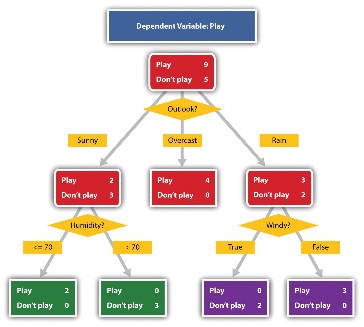 Future component: intelligent systems
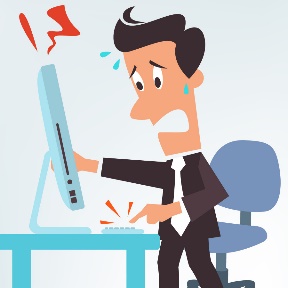 User interface
Browser
Portal
Dashboard
2024-05-22
Ogólna architektura systemu BI    (2/2)
Funkcjonowanie
i strategia
Strefa 
hurtowni danych
Strefa
analityki
Źrodła
danych
Użytkownicy
Personel techniczny
Kierownictwo/Zarząd
Dostęp
DW
Strategie BPM
Built the data warehouse
Wyniki
Organizowanie
Agregowanie
Standaryzowanie
Interfejs użytkownika
Zaawansowana składowa:
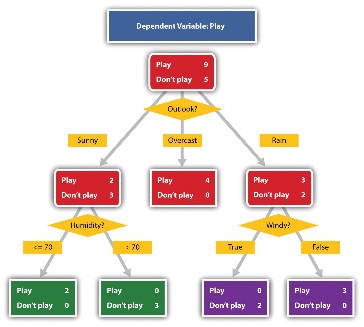 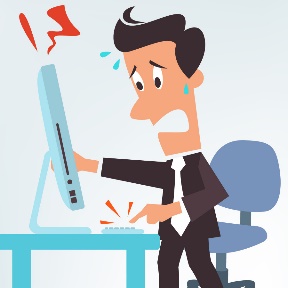 systemy inteligentne
Przeglądarka
Portal
Panel zarządczy
2024-05-22
Business Intelligence Reporting Solutions
The end goal of a BI solution is to convert data into usable information, and that information is routinely represented within reports.
We will treat here the term business intelligence solutions as business reporting solutions.
A company may begin by selecting report data directly from OLTP relational tables.
The use of data warehouses and data cubes is an appropriate way to provide efficient reporting.
Reporting data sources change over time
Over Time
Existing Tables
Reports
Reports
Reports
Reports
Reports
Stored Procedures or Views
Separate Reporting Database
Data Warehouse with Procedures and Views
Data Warehouse with Procedures and Views and Cubes
2024-05-22
Aplikacje raportujące Business Intelligence
Ewolucja systemów raportujących
Końcowym efektem aplikacji BI jest przekształcenie danych na użyteczną informację, która zwykle jest prezentowana w postaci raportów.
W tym rozdziale pojęcie aplikacji BI ograniczymy do aplikacji raportujących o różnym stopniu zaawansowania.
Na początkowym etapie dane raportujące mogą pochodzić bezpośrednio z baz relacyjnych OLTP.
Użycie hurtowni danych i kostek danych ma zapewnić efektywne raportowanie.
Czas
Raporty
Istniejące tabele
Raporty
Raporty
Raporty
Raporty
Procedury składowane lub widoki
Wydzielona baza do raportowania
Hurtownia danych z procedurami i widokami
Hurtownia danych z procedurami, widokami i kostkami
2024-05-22
The BI solution life cycle
Interview and Identify Data
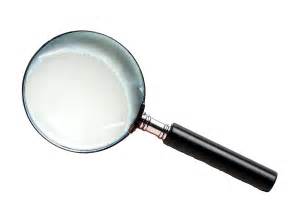 Approve, Release, and Prepare for Next Version
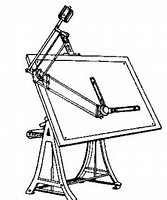 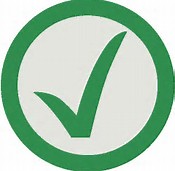 Plan the  BI Solution
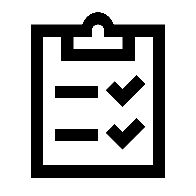 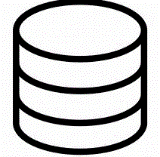 Create a Data Warehouse
Test and Tune the Solution
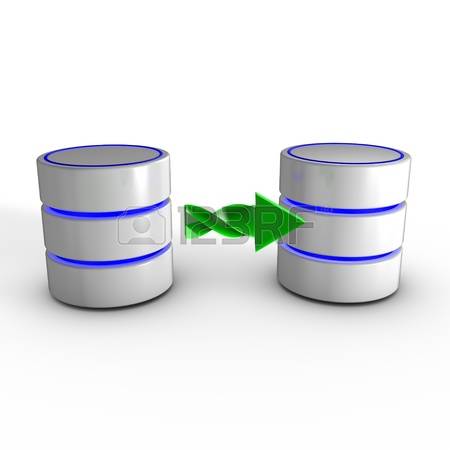 Create an ETL Process
Create Reports
Create Cubes
2024-05-22
Cykl życia aplikacji analitycznej BI
Wywiady i rozpoznanie jakie dane są dostępne
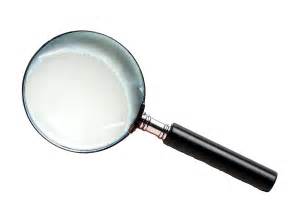 Zatwierdzenie, udostę-pnienie i przygotowanie się do nowej wersji
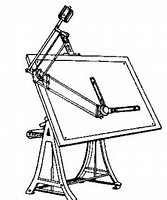 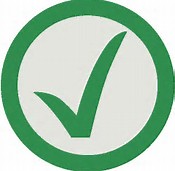 Planowanie aplikacji
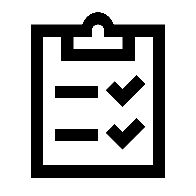 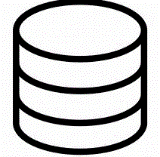 Tworzenie hurtowni danych
Testowanie i dostro-jenie aplikacji
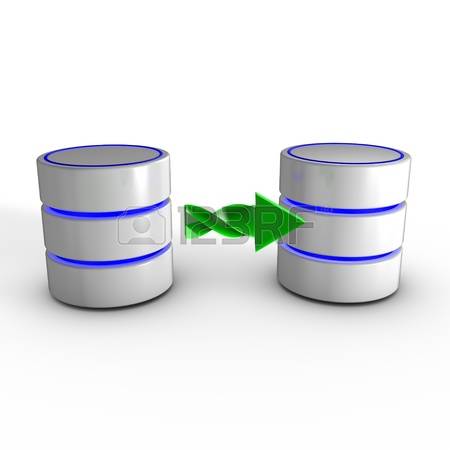 Tworzenie raportów
Tworzenie procesu ETL
Tworzenie kostek
2024-05-22
Business Intelligence Tools
Nowadays, the offer in business intelligence tools is quite large. 
The major database providers, such as Microsoft, Oracle, IBM, and Teradata, have their own suite of business intelligence tools. 
Other popular tools include SAP, MicroStrategy, and Targit. 
In addition to the above commercial tools, there are also open-source tools, of which Pentaho is the most popular one.
For example, Microsoft SQL Server provides an integrated platform for building analytical applications. It is composed of three main components:
Analysis Services is an OLAP tool that provides analytical and data mining capabilities.
Integration Services supports ETL processes, which are used for loading and refreshing data warehouses on a periodic basis. 
Reporting Services is used to define, generate, store, and manage reports.
2024-05-22
Narzędzia i środowiska do budowy aplikacji BI
Aktualna oferta w zakresie narzędzi klasy Business Intelligence jest imponująca. 
Główni dostawcy systemów zarządzania bazami danych, jak: Microsoft, Oracle, IBM i Teradata oferują własne zestawy narzędzi Business Intelligence. 
Inne znane rozwiązania to SAP, MicroStrategy i Targit. 
Uzupełnieniem wspomnianych systemów komercyjnych, są istniejące narzędzia open-source, jak, na przykład Pentaho.
Reprezentatywnym przykładem jest środowisko Microsoft SQL Server udostępniające zintegrowaną platformę do budowy aplikacji analitycznych, złożoną z 3-ch głównych komponentów:
Integration Services wspiera procesy ETL, potrzebne do zapełniania hurtowni danymi oraz okresowego odświeżania ich zawartości. 
Analysis Services jest narzędziem OLAP, które zapewnia realizację funkcji analitycznych i data mining.
Reporting Services służy do definiowania, generowania, składowania oraz zarządzania raportami.
The Microsoft BI Suite
SQL Database Engine (SS)
Integration Server (SSIS)
SQL Database Engine (SS)
OLTP
DW
(OLAP)
SSIS
OLTP
SSAS
Data Cubes
SSRS
Reports
Custom
.Net
Reports
Other
Custom
Reports
Excel
Reports
Reporting Server (SSRS)
And Other Reporting Options
Data MIning
Analysis Server (SSAS)
2024-05-22
Zestaw narzędzi analitycznych firmy Microsoft
SQL Database Engine (SS)
Integration Server (SSIS)
SQL Database Engine (SS)
OLTP
DW
(OLAP)
SSIS
OLTP
Kostki danych
SSAS
Raporty SSRS
Raporty pakietu Power BI
Raporty
Innych
narzędzi
Raporty arkusza
Excel
Reporting Server (SSRS)
i inne narzędzia raportujące
Data MIning
Analysis Server (SSAS)
2024-05-22